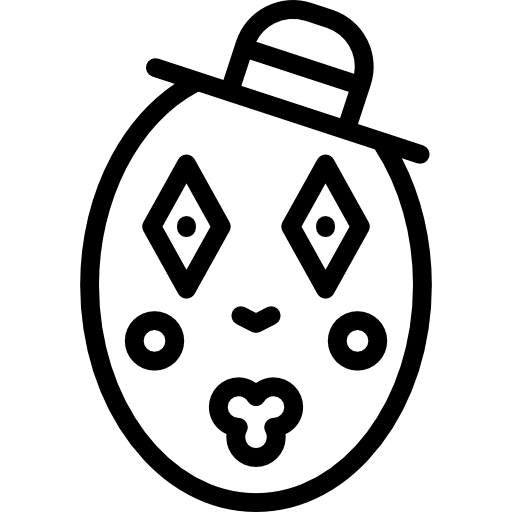 FEM MÍMICA?

DIBUIXEM?

EXPLIQUEM?

BUSQUEM?
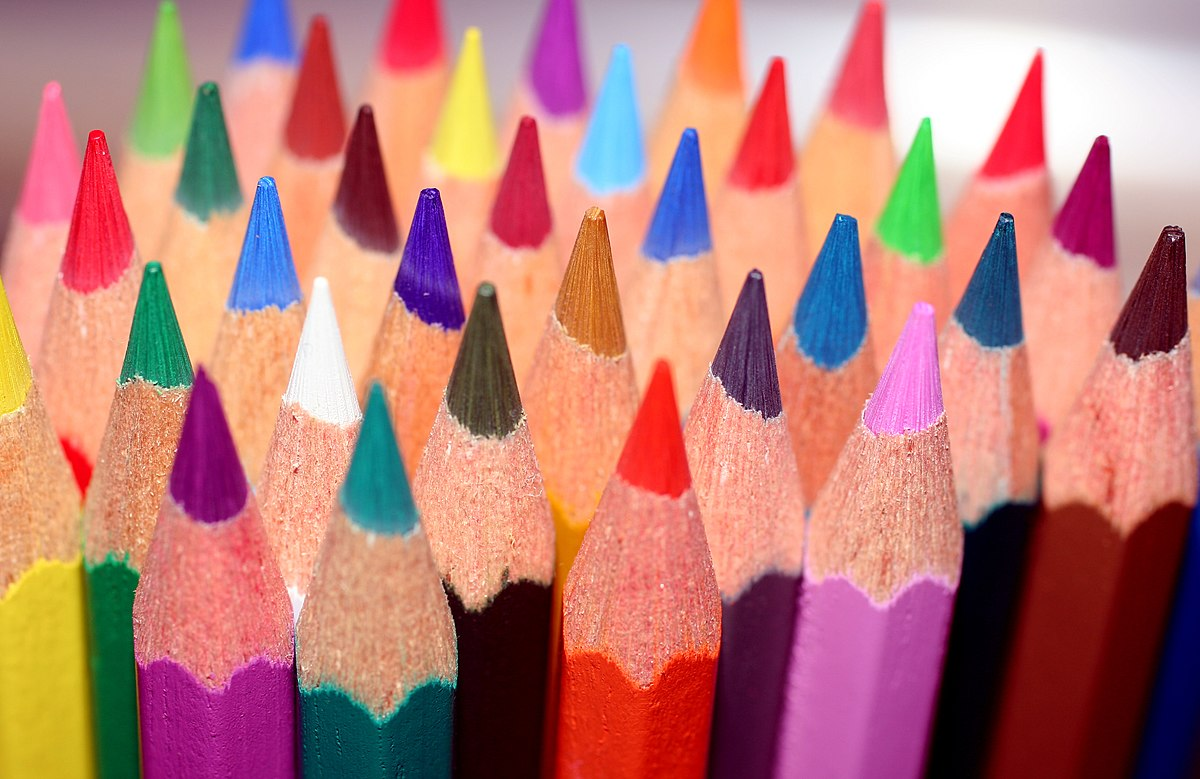 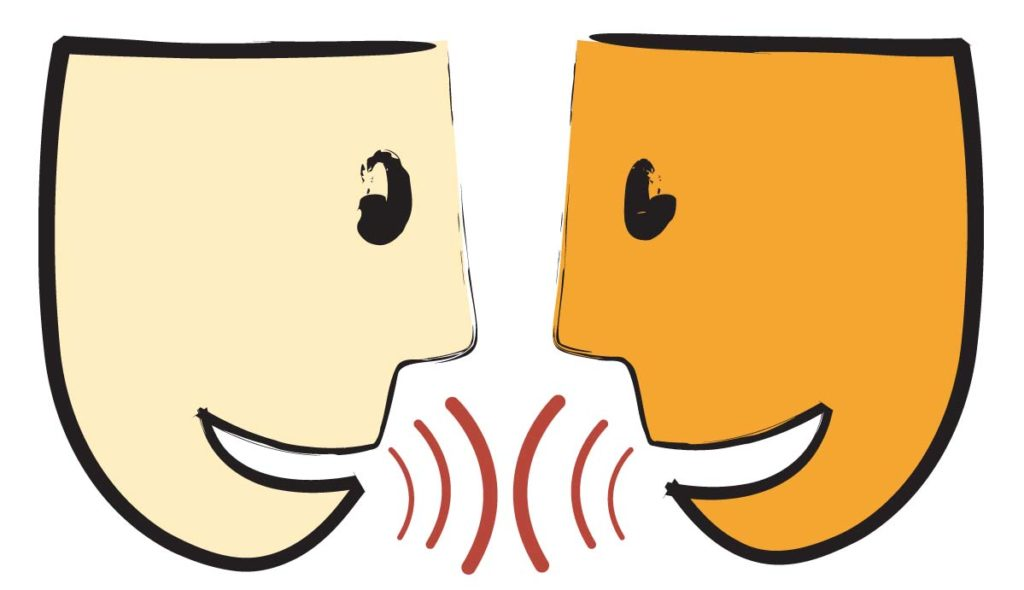 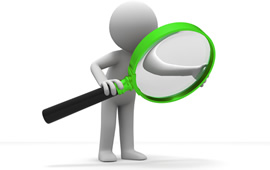 Laia Huguet
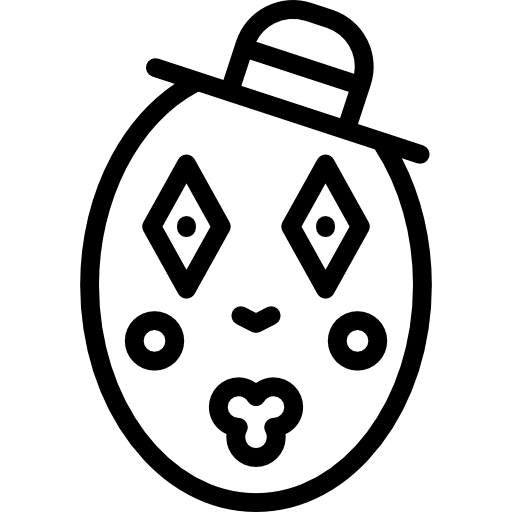 FER MÍMICA
TENIR GANA
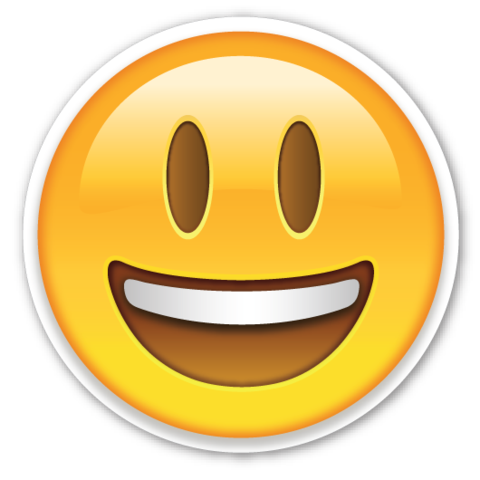 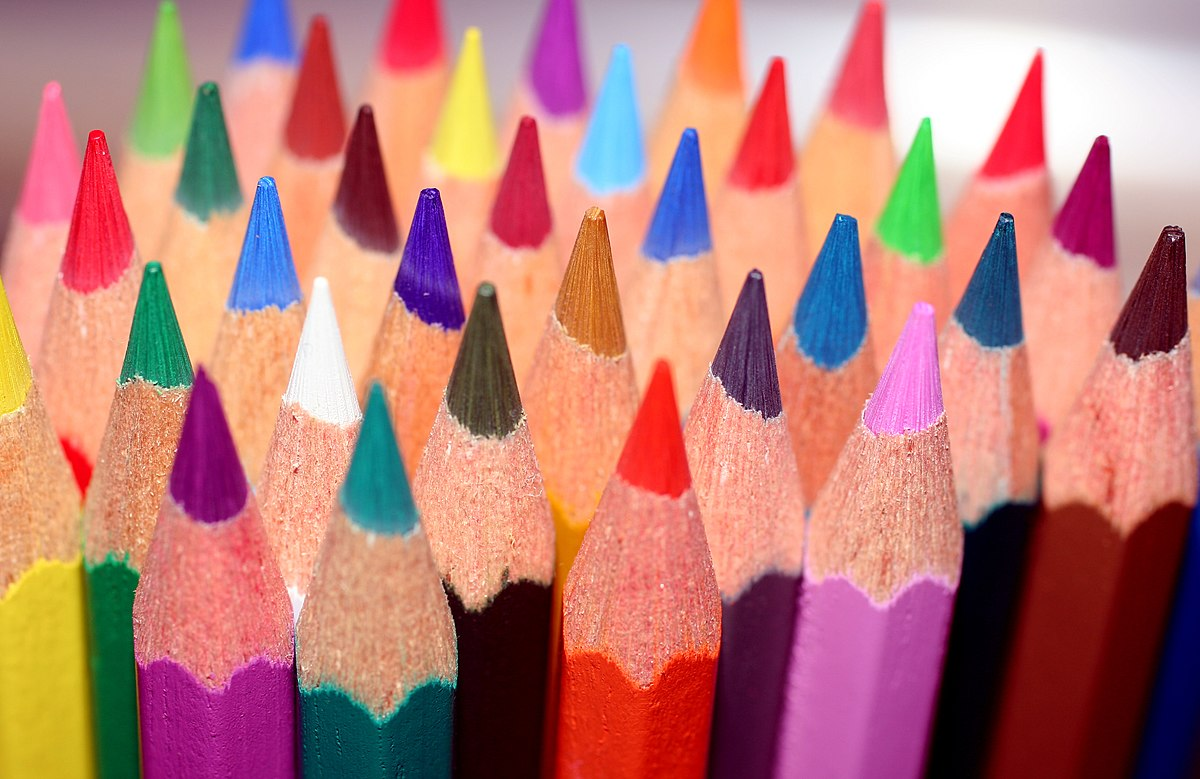 DIBUIXEM
UN CAVALL
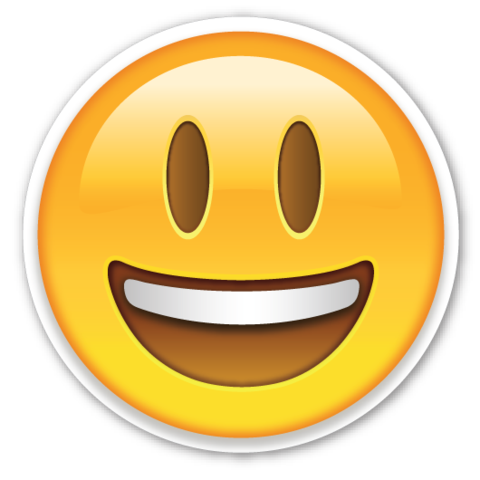 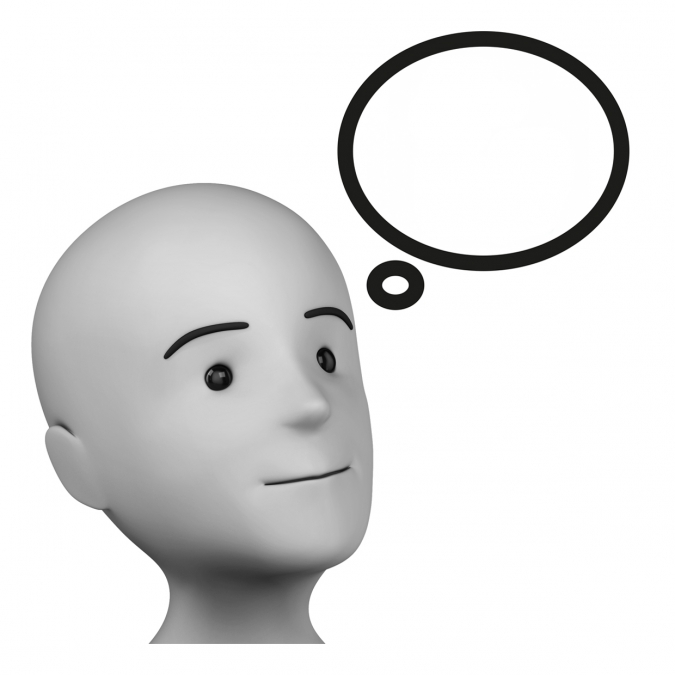 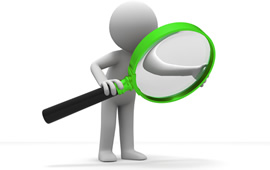 BUSCA I PENSA
OBJECTES RODONS
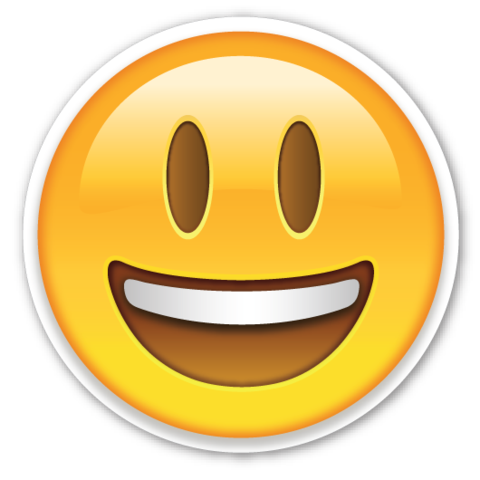 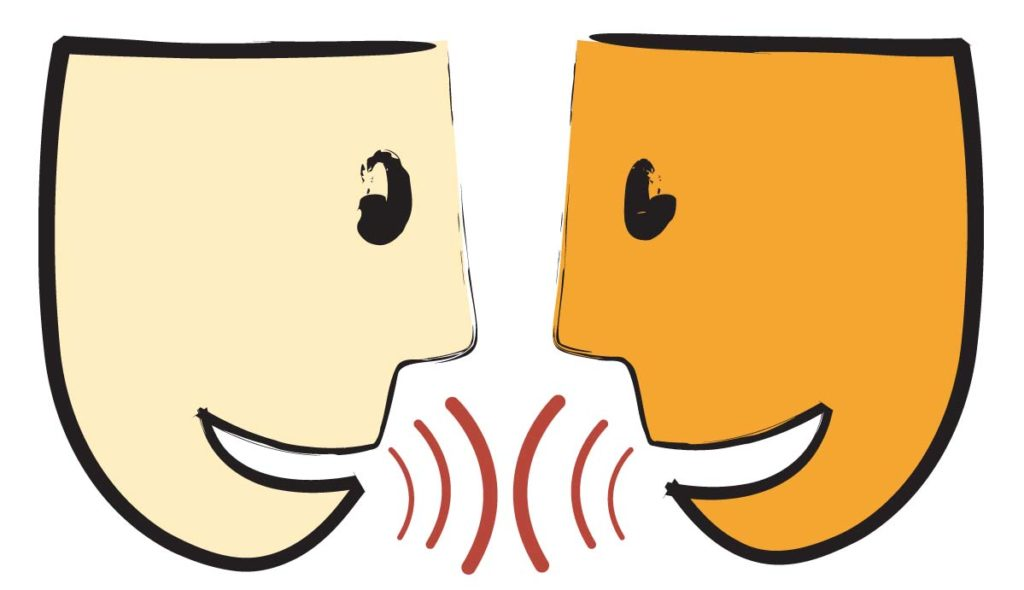 EXPLICA
LA TEVA PEL·LÍCULA PREFERIDA
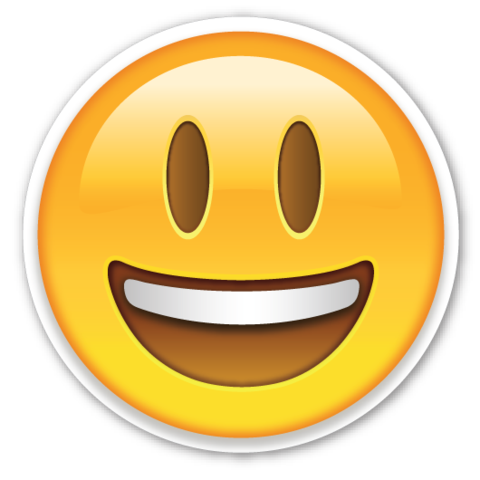 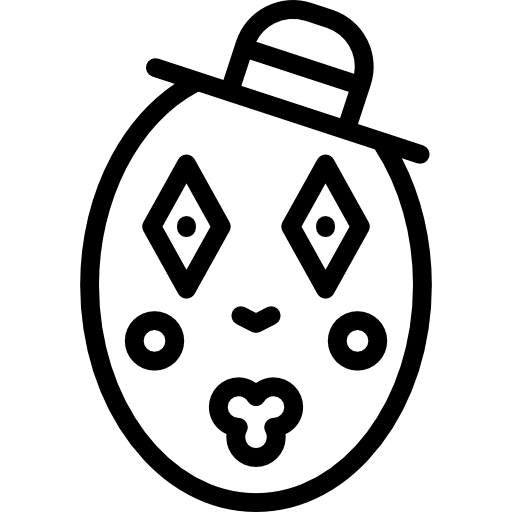 FER MÍMICA
T’HAS ADORMIT
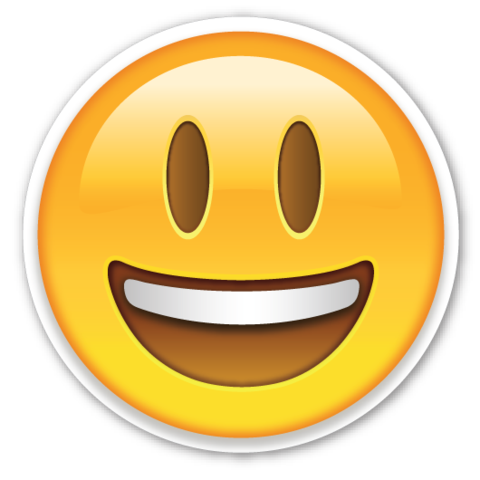 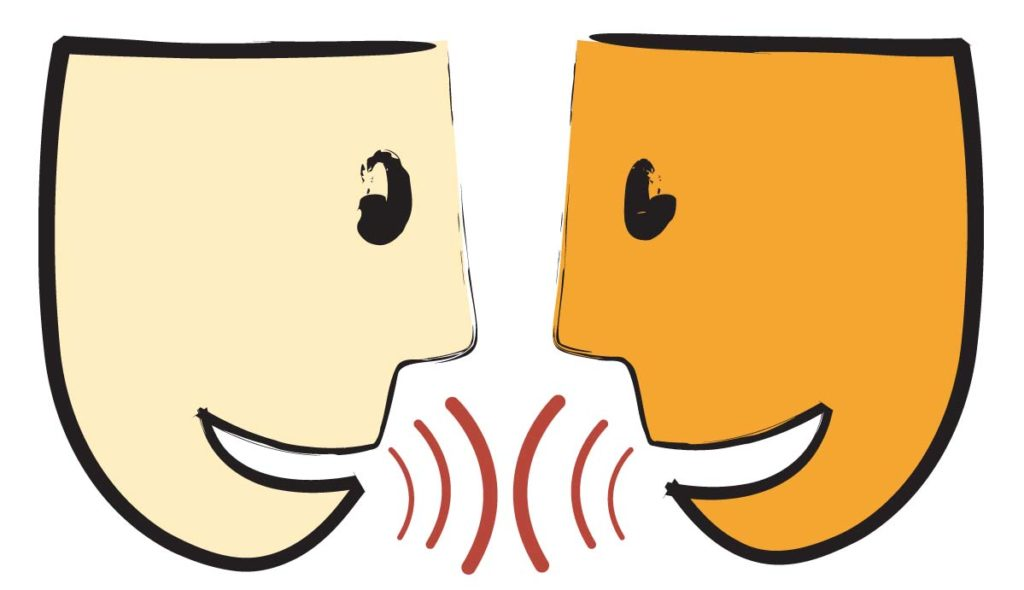 EXPLICA
EL JOC DE TAULA PREFERIT
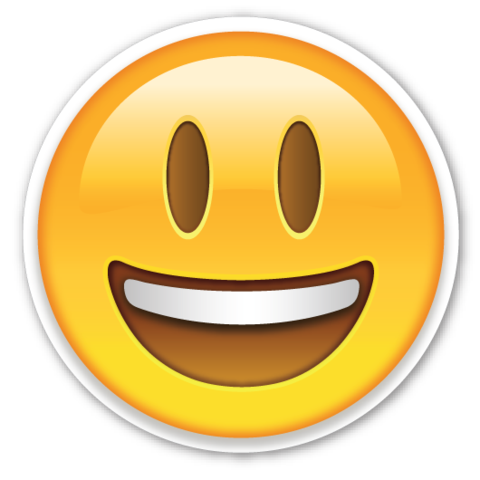 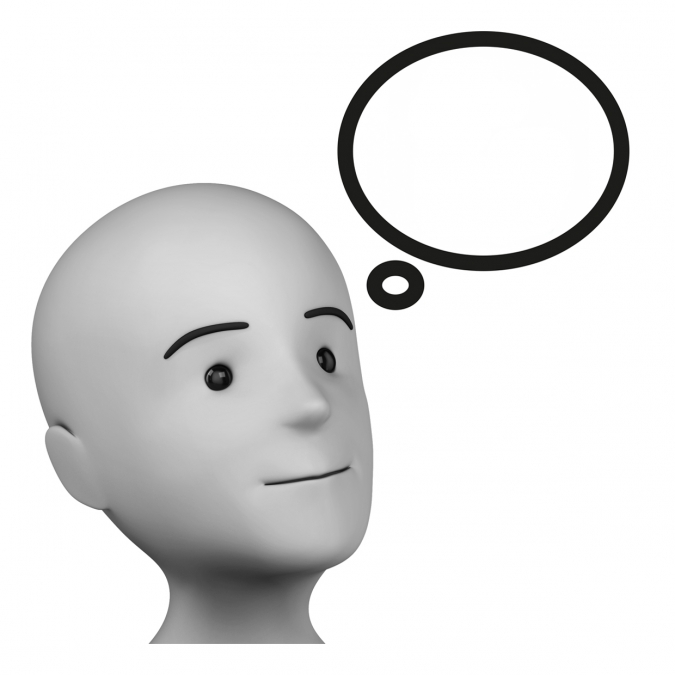 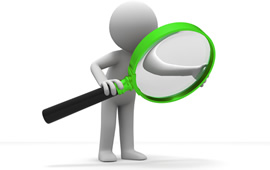 BUSCA I PENSA
MOMENTS O PERSONES QUE ET FAN FELIÇ
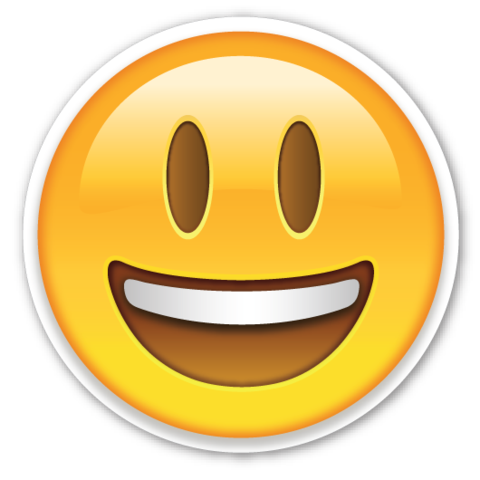 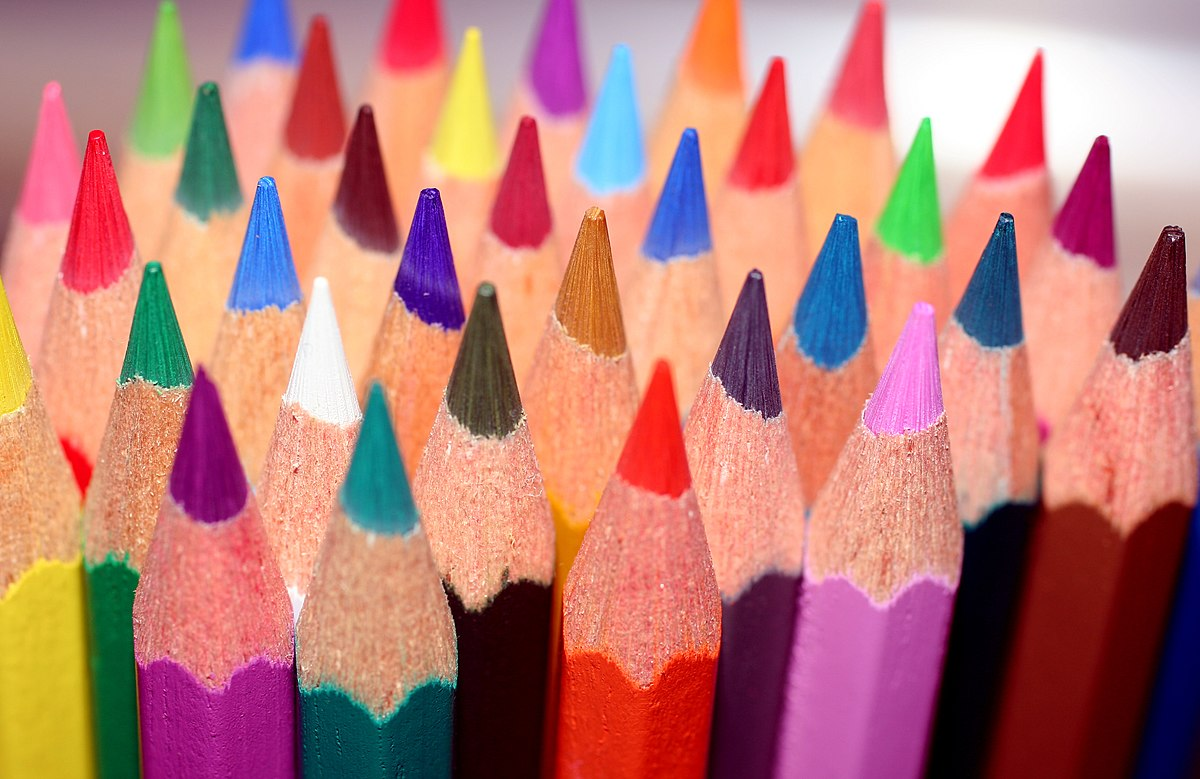 DIBUIXEM
UN PAISATGE DE MUNTANYA
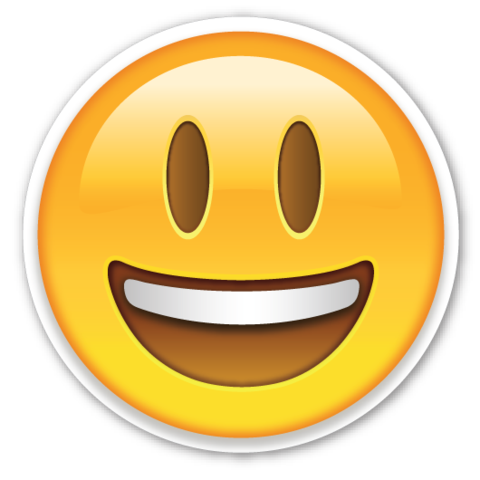 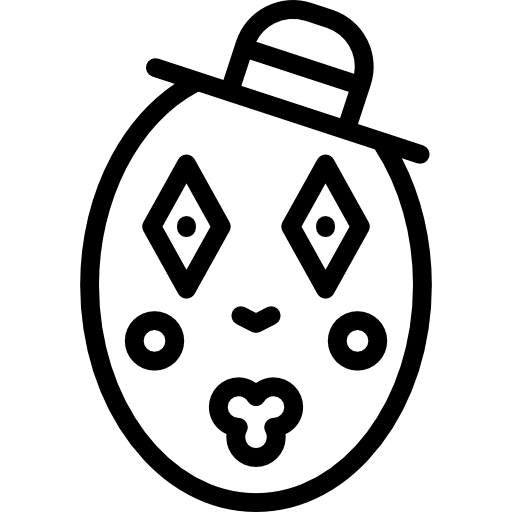 FER MÍMICA
ESTÀS FENT ELS DEURES
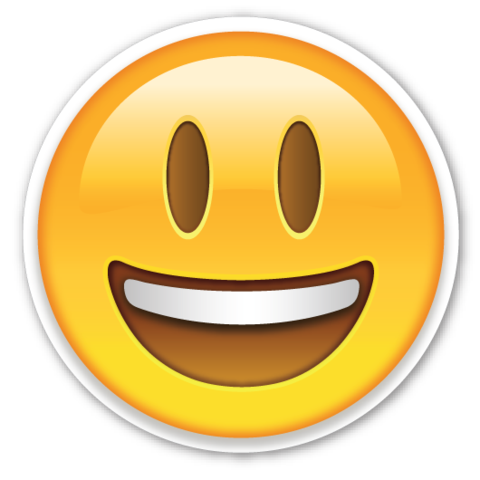 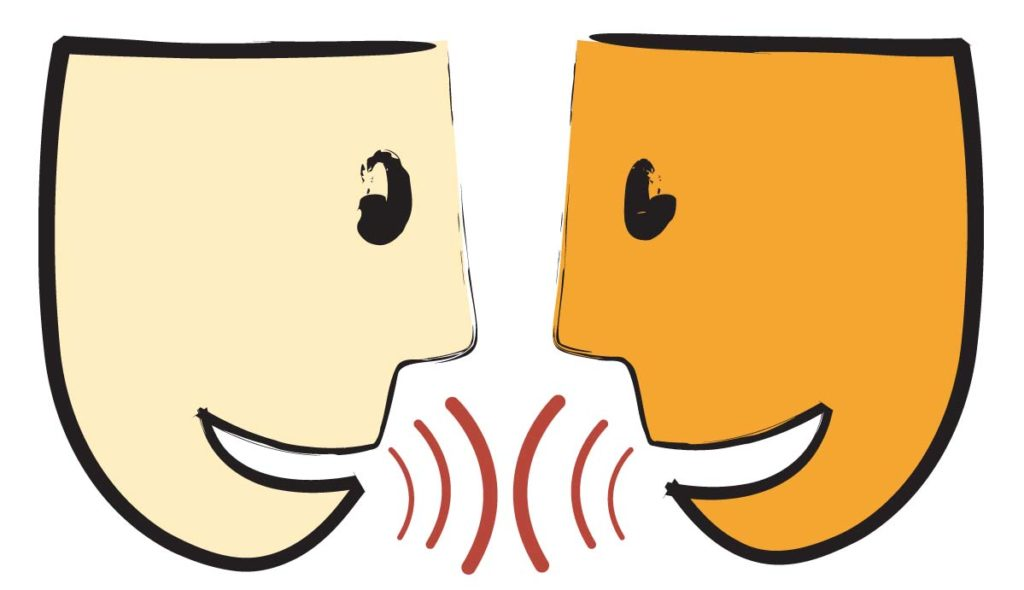 EXPLICA
T’AGRADEN ELS GELATS?
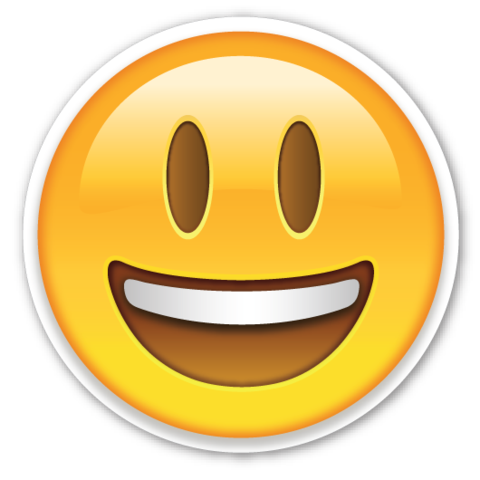 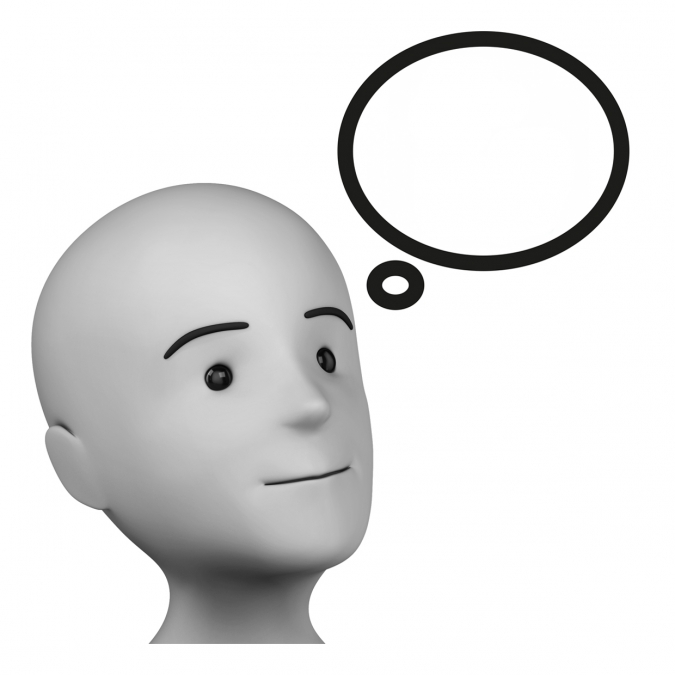 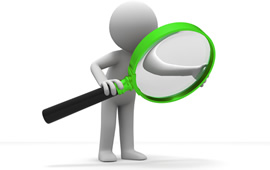 BUSCA I PENSA
OBJECTES QUADRATS
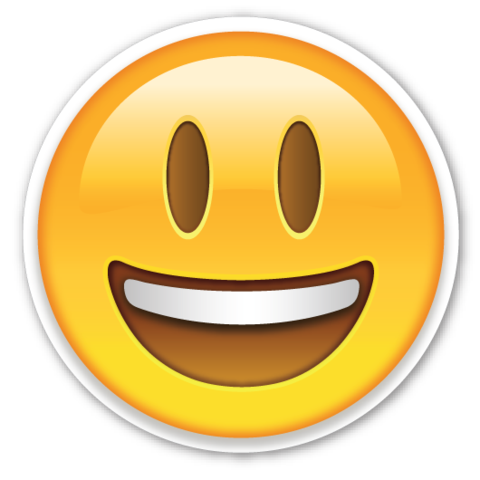 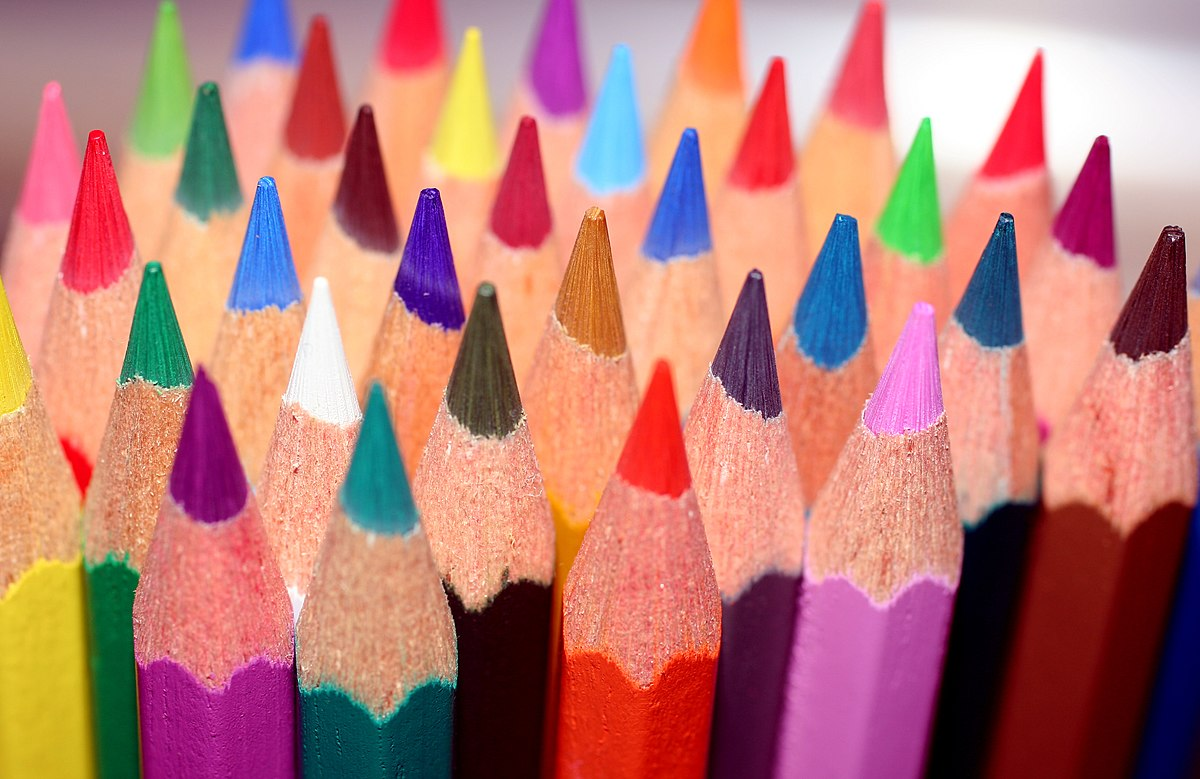 DIBUIXEM
UN LLIBRE
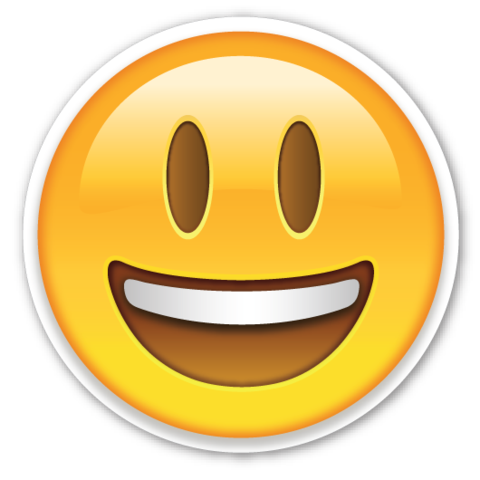 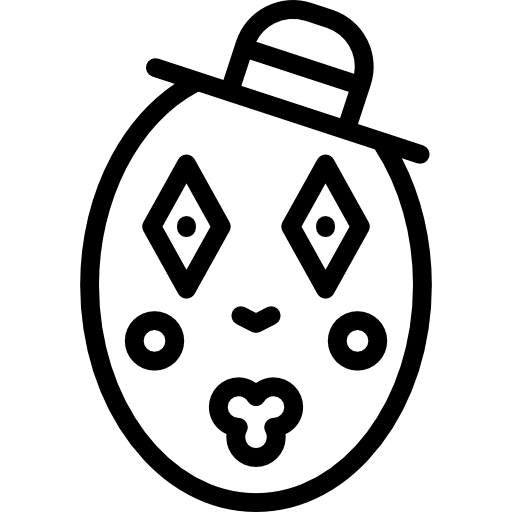 FER MÍMICA
HAS PERDUT L’AUTOBÚS
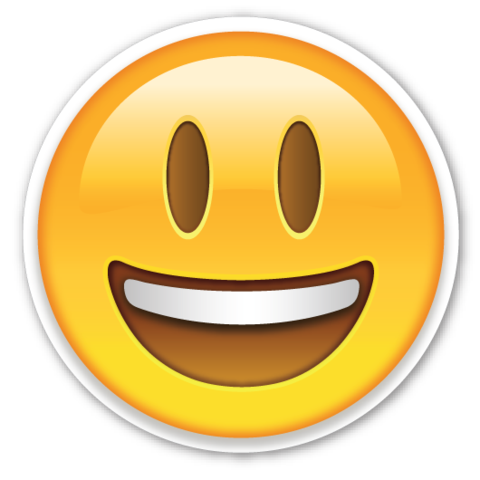 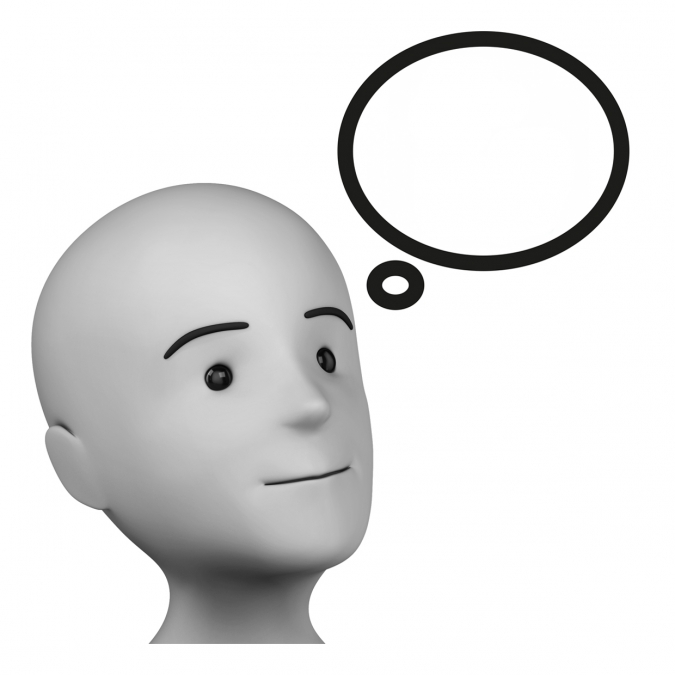 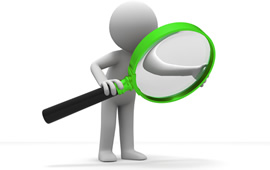 BUSCA I PENSA
OBJECTES TOUS
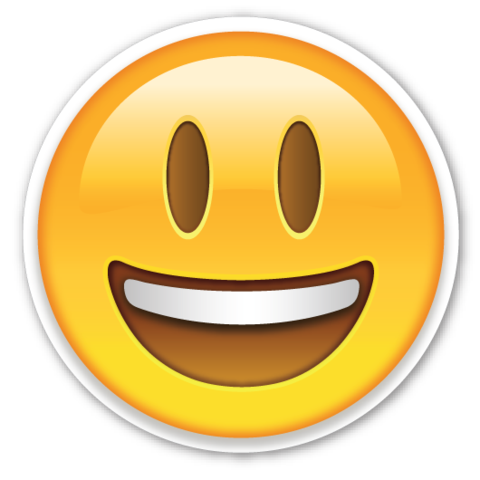 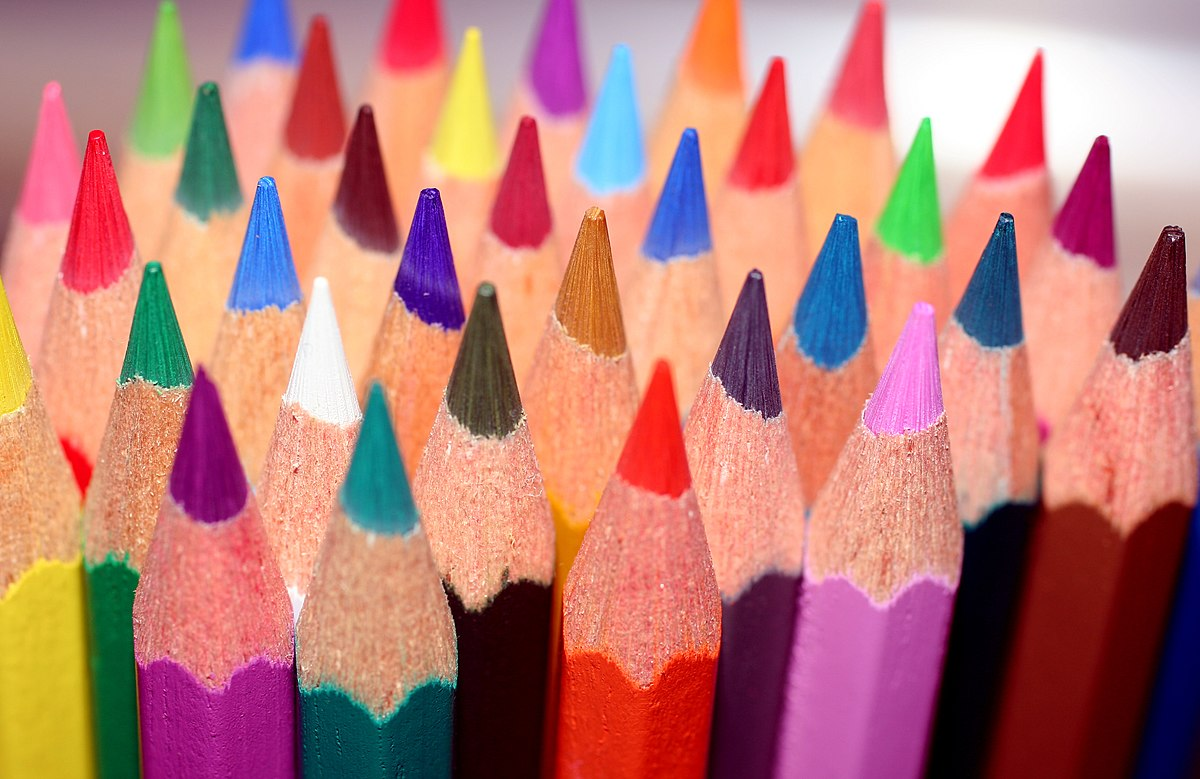 DIBUIXEM
UNA MOTO
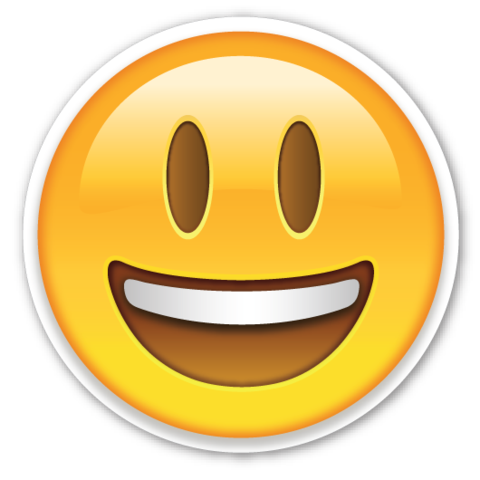 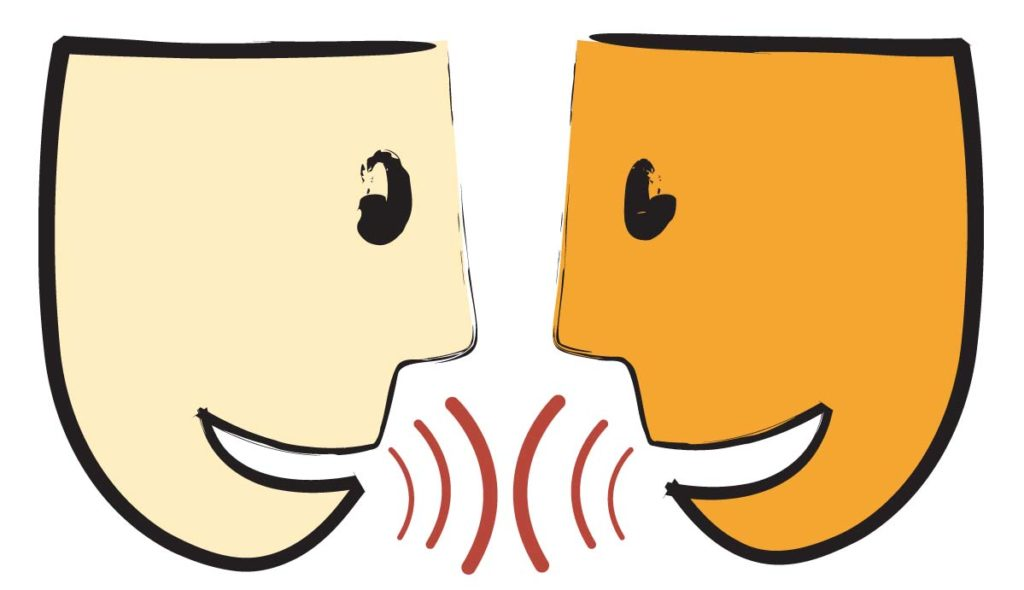 EXPLICA
FAS ESPORT?
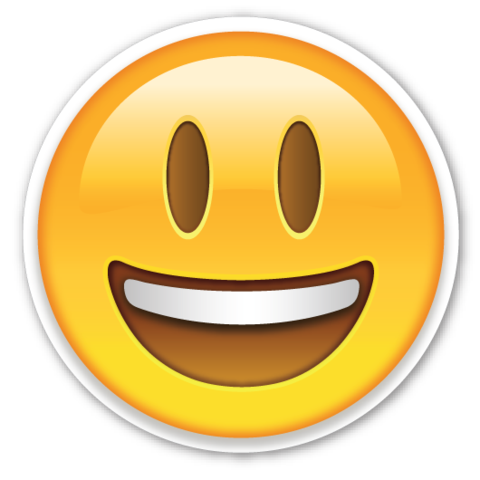 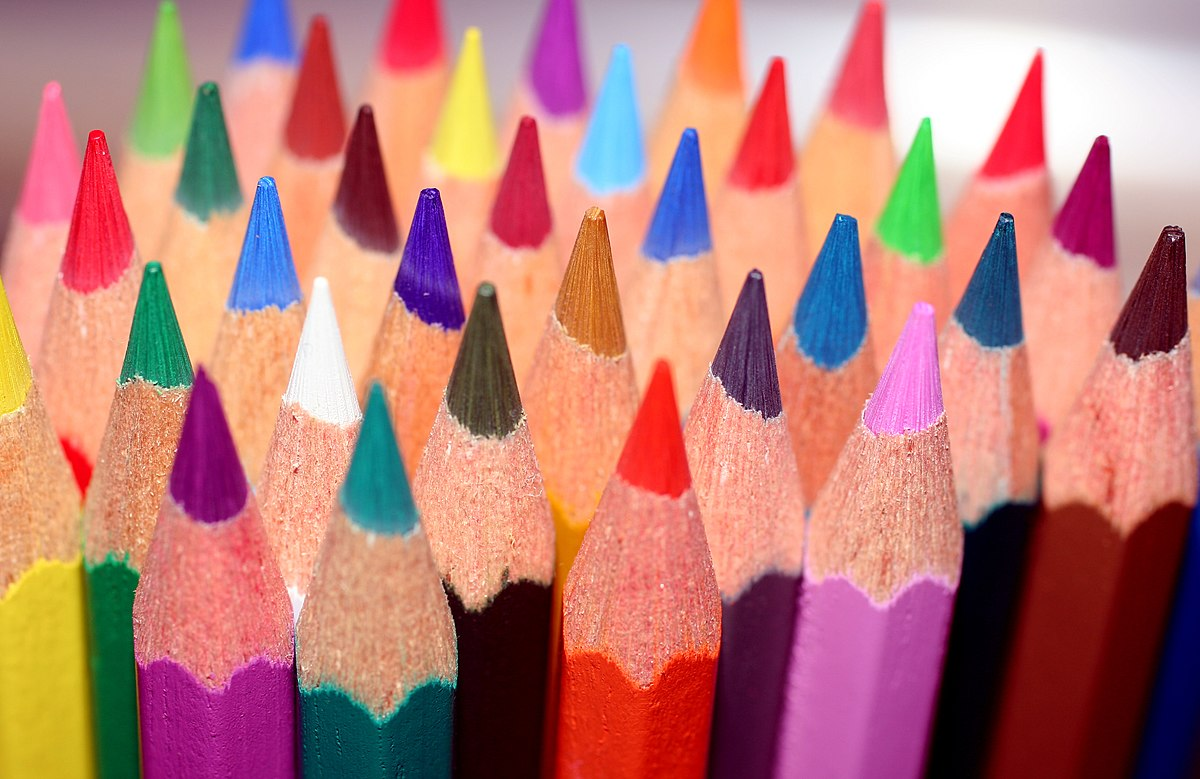 DIBUIXEM
UNA BALENA
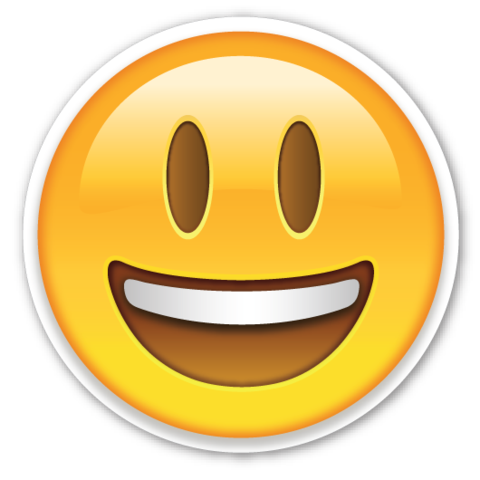 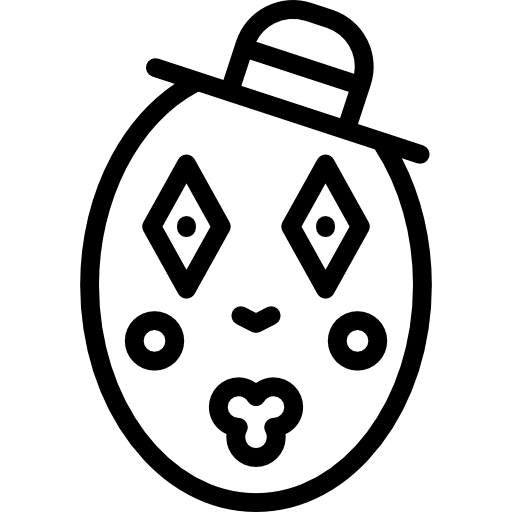 FER MÍMICA
ESTÀS PLORANT
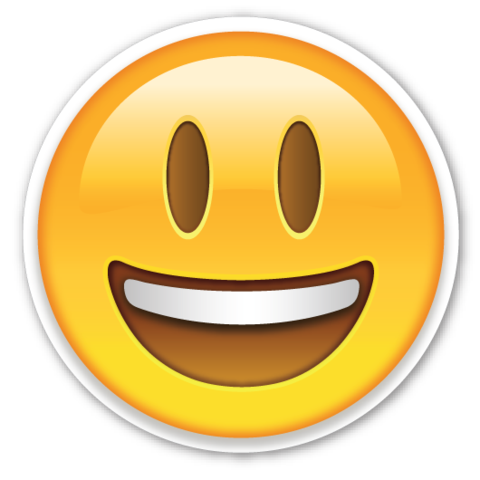 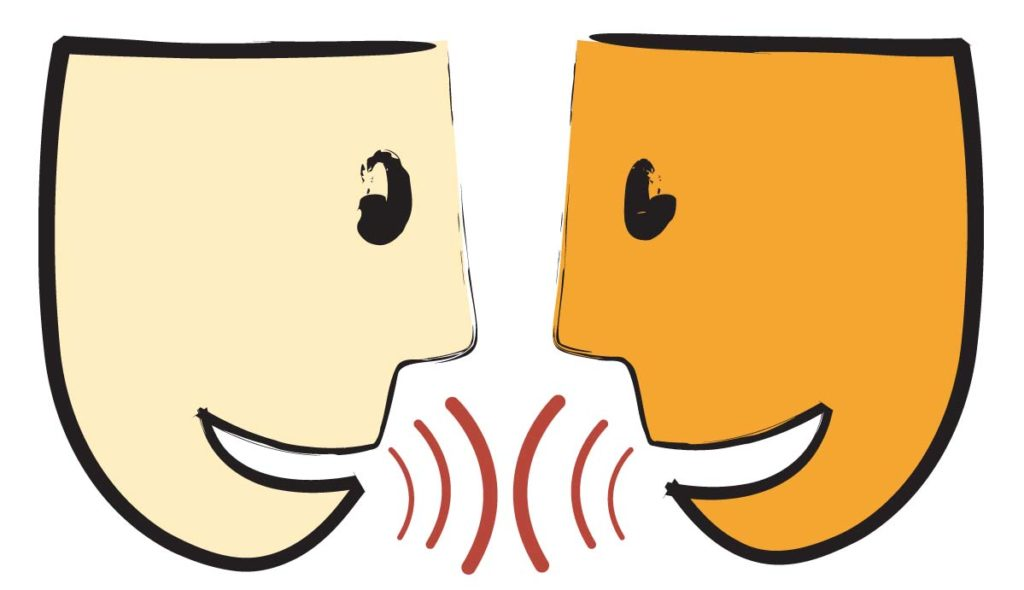 EXPLICA
QUÈ VOLS SER DE GRAN
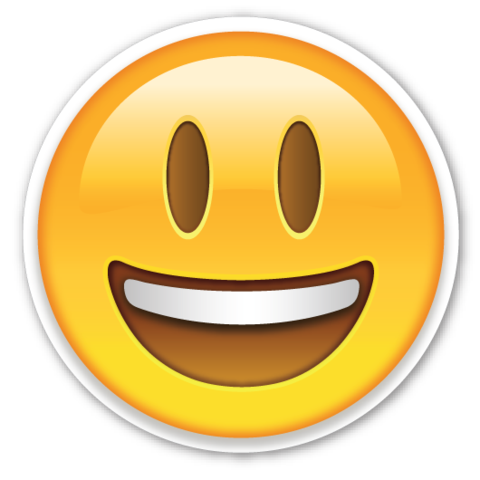 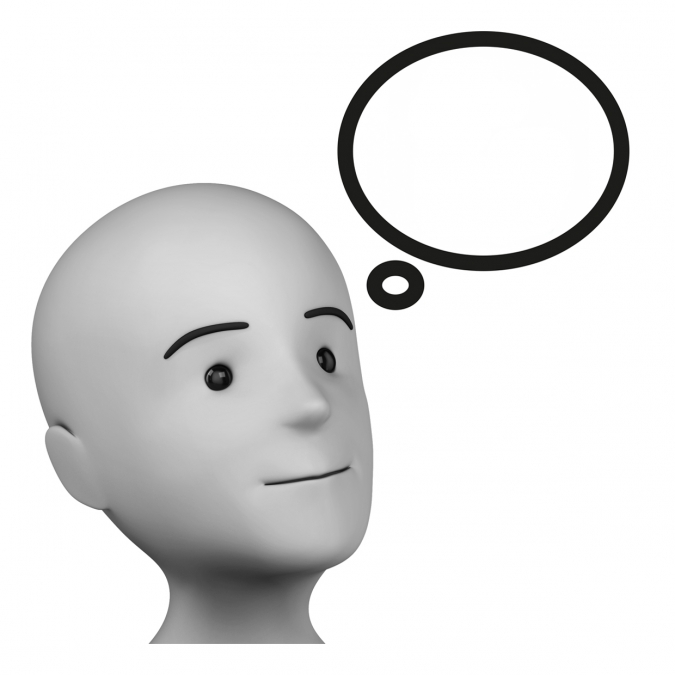 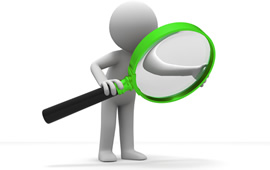 BUSCA I PENSA
COSES DE COLOR VERMELL
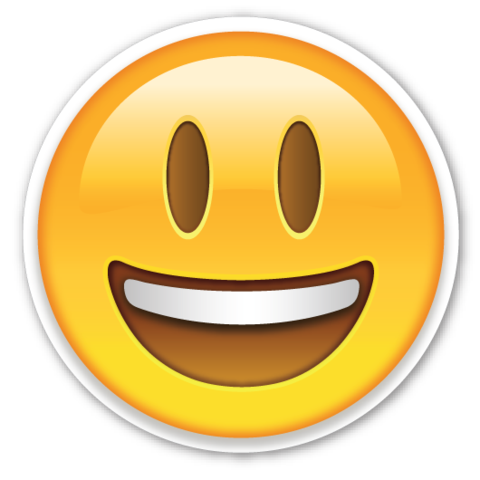 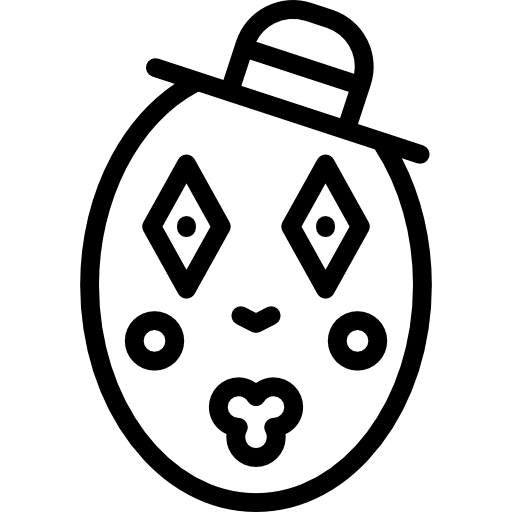 FER MÍMICA
TENS MOLTA POR
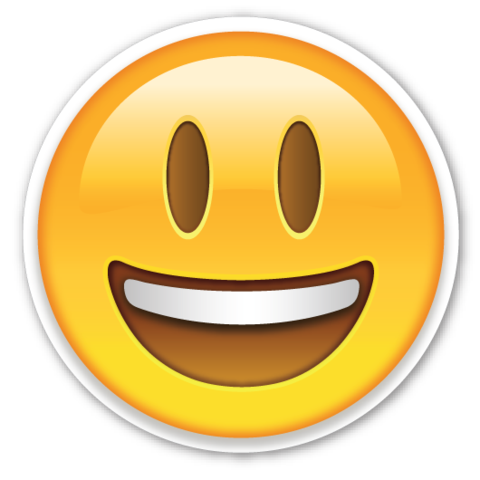 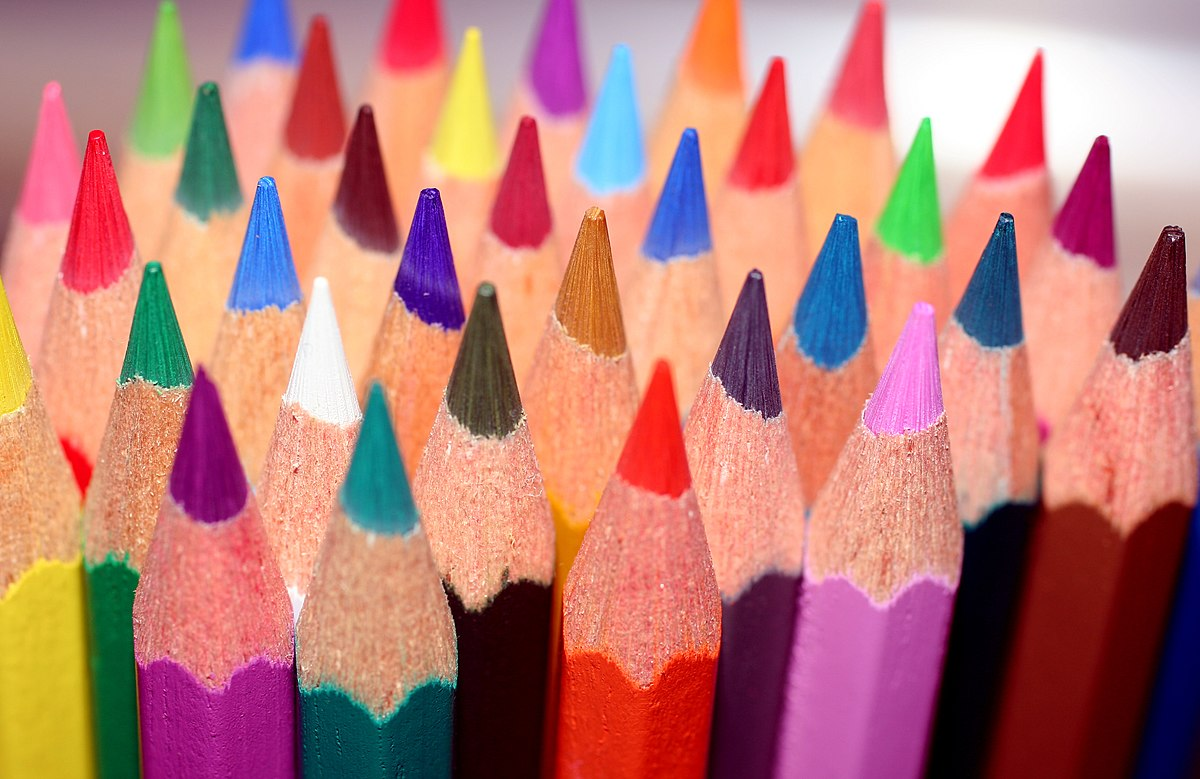 DIBUIXEM
UNA PINYA
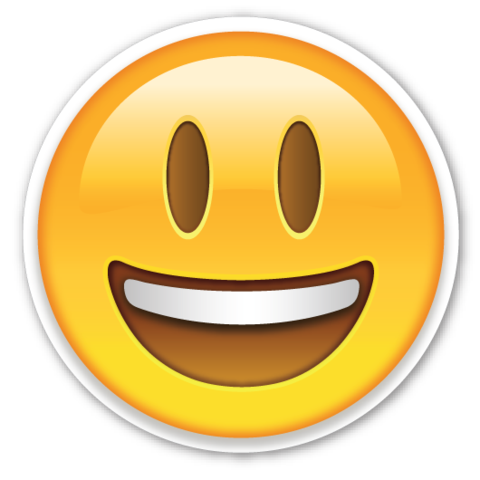 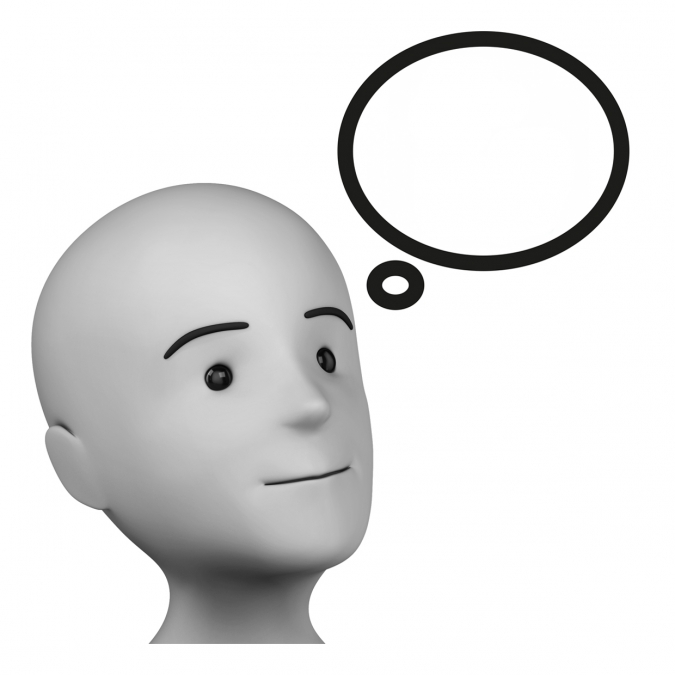 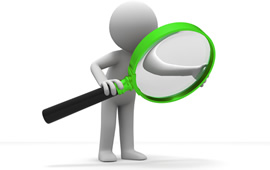 BUSCA I PENSA
MOMENTS O PERSONES QUE ET FAN TRIST/A
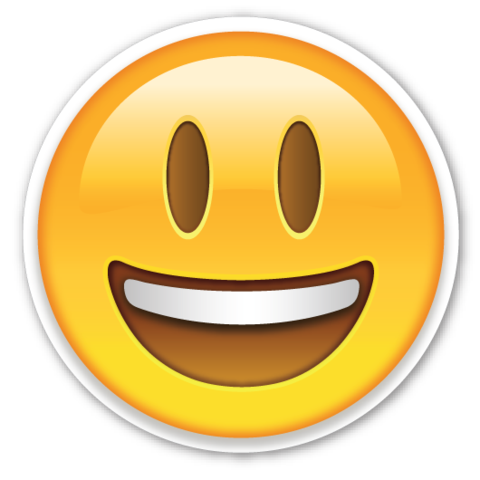 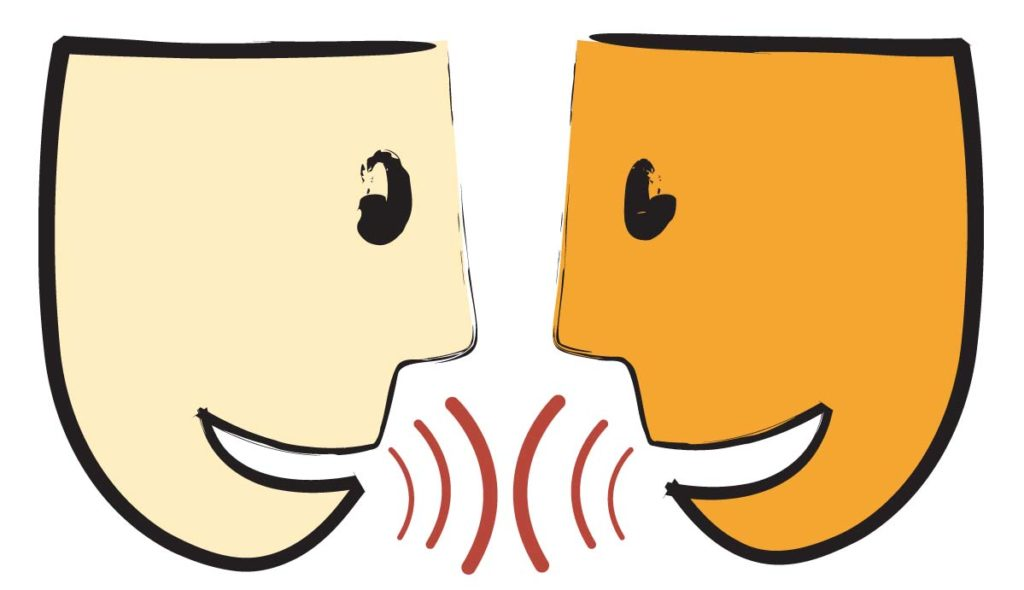 EXPLICA
UN DESIG
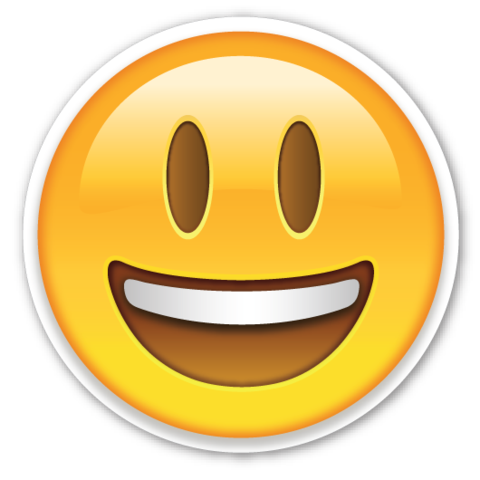